Curriculum Intent
Subject DANCE
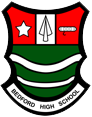 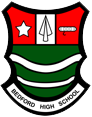 PRIORITIES IN WHOLE SCHOOL CURRICULUM INTENT
Love of Learning: relevance, purpose, interest, study habits
Knowledge: acquisition of knowledge, understanding of key concepts, development of cultural capital
Effective communication: vocabulary, reading, writing, speaking & listening
KEY QUESTIONS TO CONSIDER
What do you want students to know, understand and be able to do? By the end of each Key Stage? By the end of each year? 
Are all aspects of the National Curriculum studied in sufficient depth?
Why has content been selected?
Why has the learning been sequenced in this way?
How does learning in KS3 build on KS2 and prepare students for KS4? 
How does learning in KS4 prepare students for their next stages in education?  
How do you ensure that students understand the relevance and purpose of your subject?
How do you plan for progression?  
How do you provide sufficient ambition/challenge for all, including Disadvantaged & SEND?
How is learning sequenced or spaced to promote long-term memory?
How are gaps in learning addressed in your subject?
How does your subject build cultural capital, character and personal skills?
VISION FOR YOUR SUBJECT
 Dance at Bedford aims to enrich students in their understanding & appreciation of Dance as an art form. 
We envisage all students will take part in the development of both their physical ability and theoretical understanding of the subject. 
There is a specific focus on students experiencing dance outside of the classroom, where they have the opportunity to observe professional work & participate in dance with professionals through extra-curricular activities. 
We aim to increase the number of students choosing dance at Key Stage 4 through high quality dance lessons taught within the Drama curriculum and through extra curricular clubs and performance opportunities. 

KEY STAGE 3- This year (for the first time) dance is being taught over a half term during Drama lessons. Key vocabulary and the foundation skills are focused on. Extra curricular to encourage participation in Dance, these include afterschool clubs, Arts Award , workshops/trips and the introduction of a Dance Company for high ability dance students across the year groups. 
KEY STAGE 4- The focus in Year 10 is working on the foundation/key vocabulary and skills- where most of the theory content & half of the practical work is taught & filmed. This gives more time for revision & choreography in Year 11.
Knowledge and skills are scaffolded and re-visited so all learners can achieve.  
Focus on retrieval, low stakes testing and assessment to promote long term memory and to identify gaps in learning. 
NEW KEY STAGE 4 COURSE- This year we are introducing the new TECH Award in Performing Arts (Dance). The vision for this course is to allow students with no prior dance knowledge to access a course in dance, where the focus is on controlled assessment.